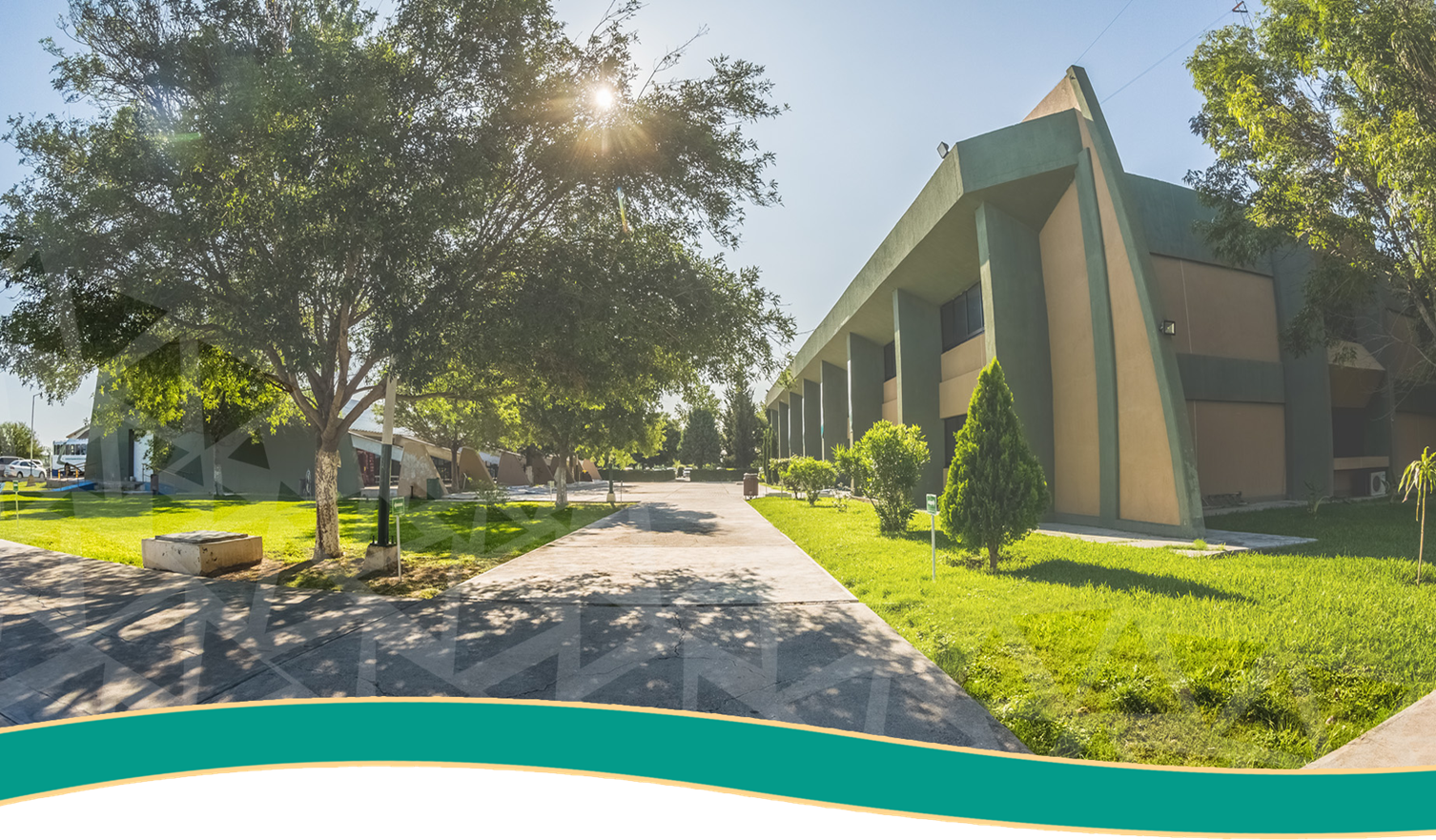 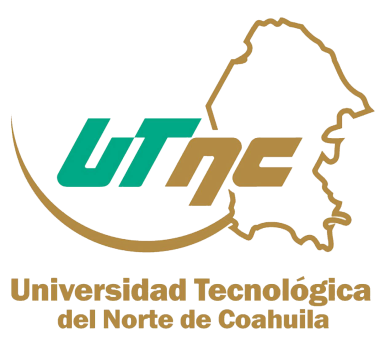 Universidad Tecnológica del Norte de Coahuila
Insertar Titulo
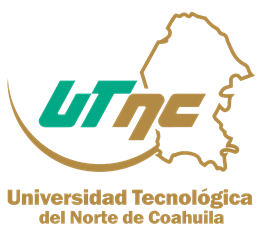 Insertar Titulo
Insertar Texto
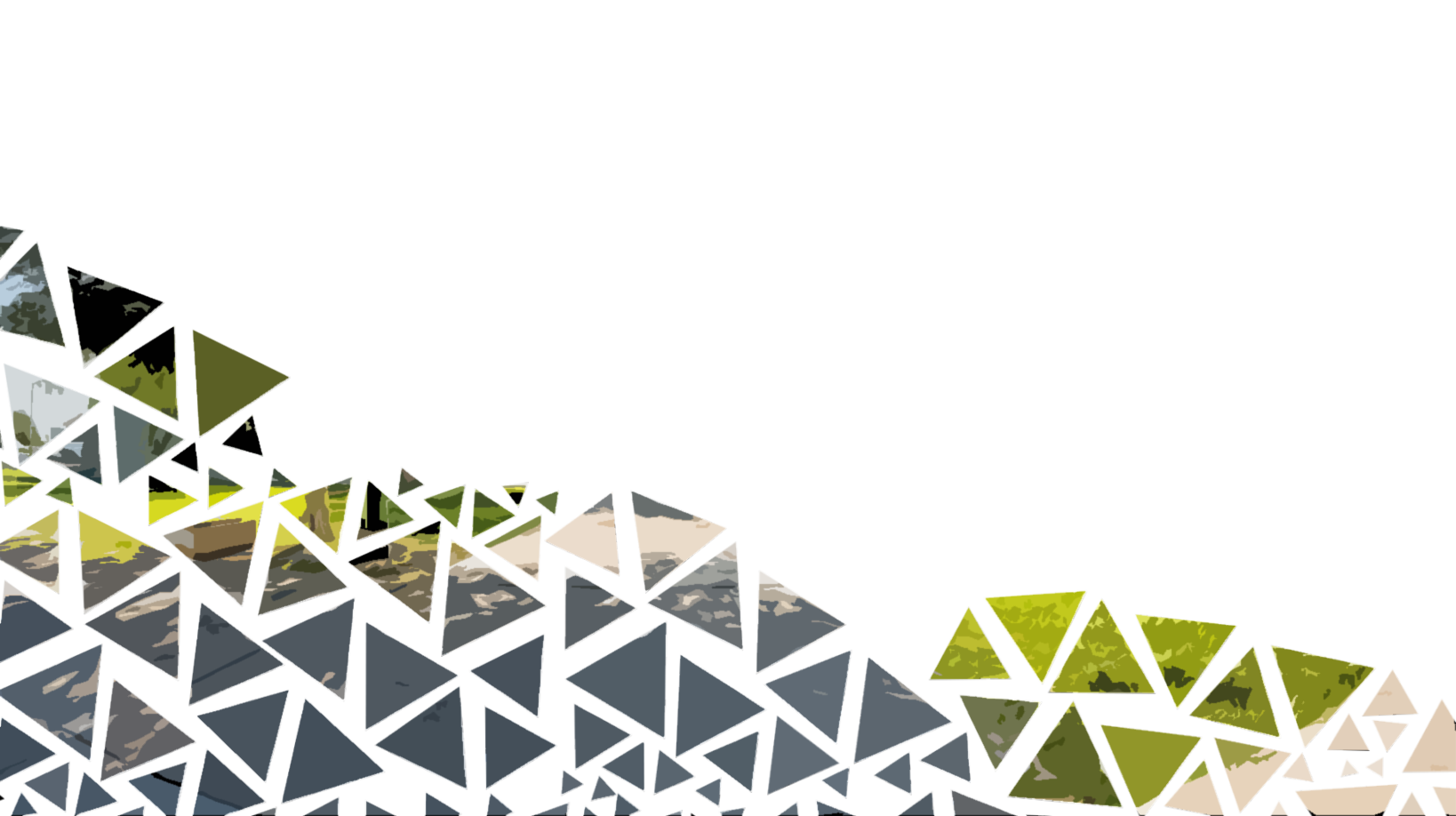 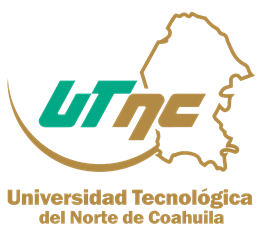 Insertar Titulo
Insertar Texto
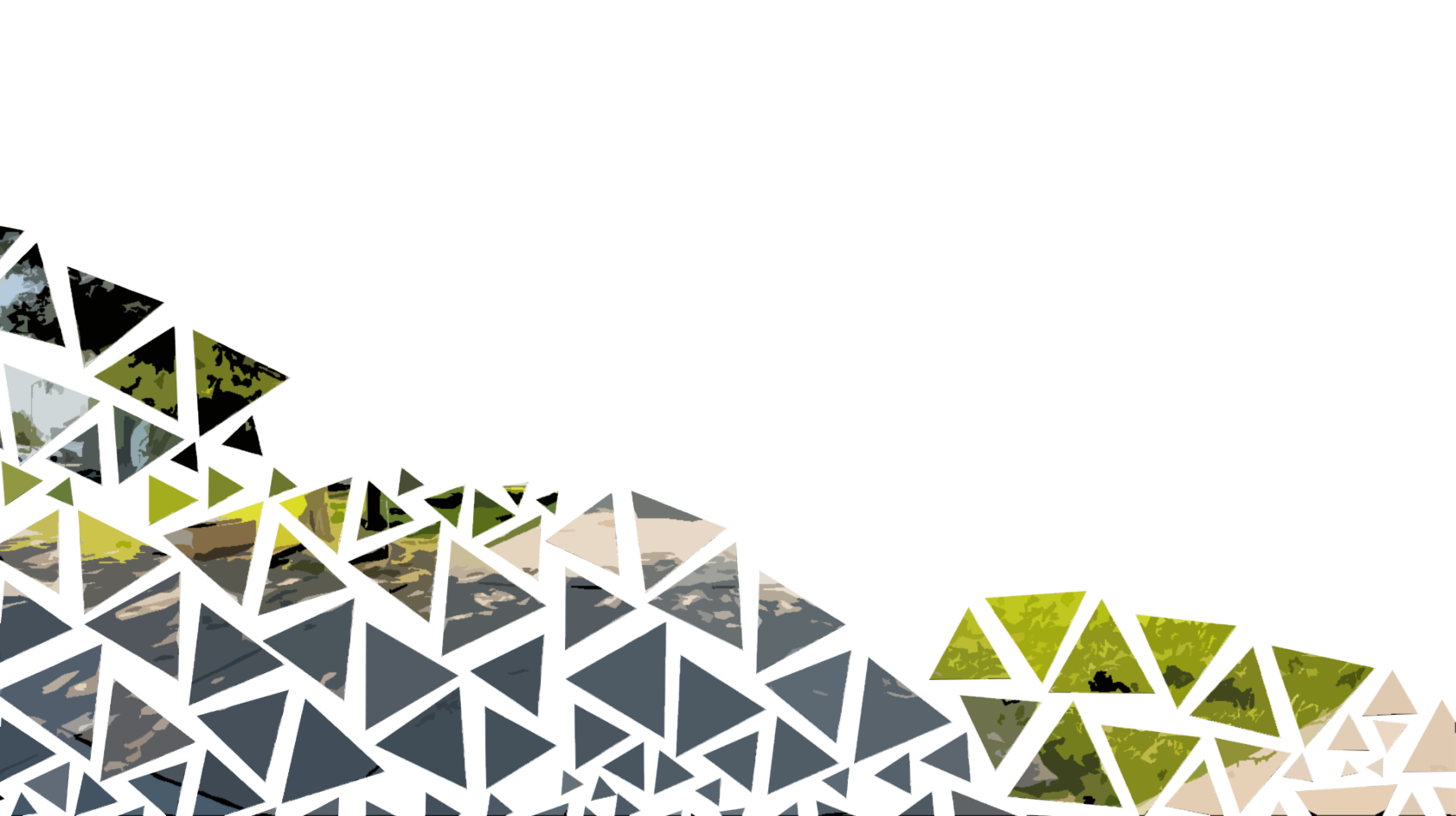 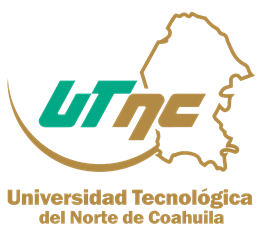 Gracias
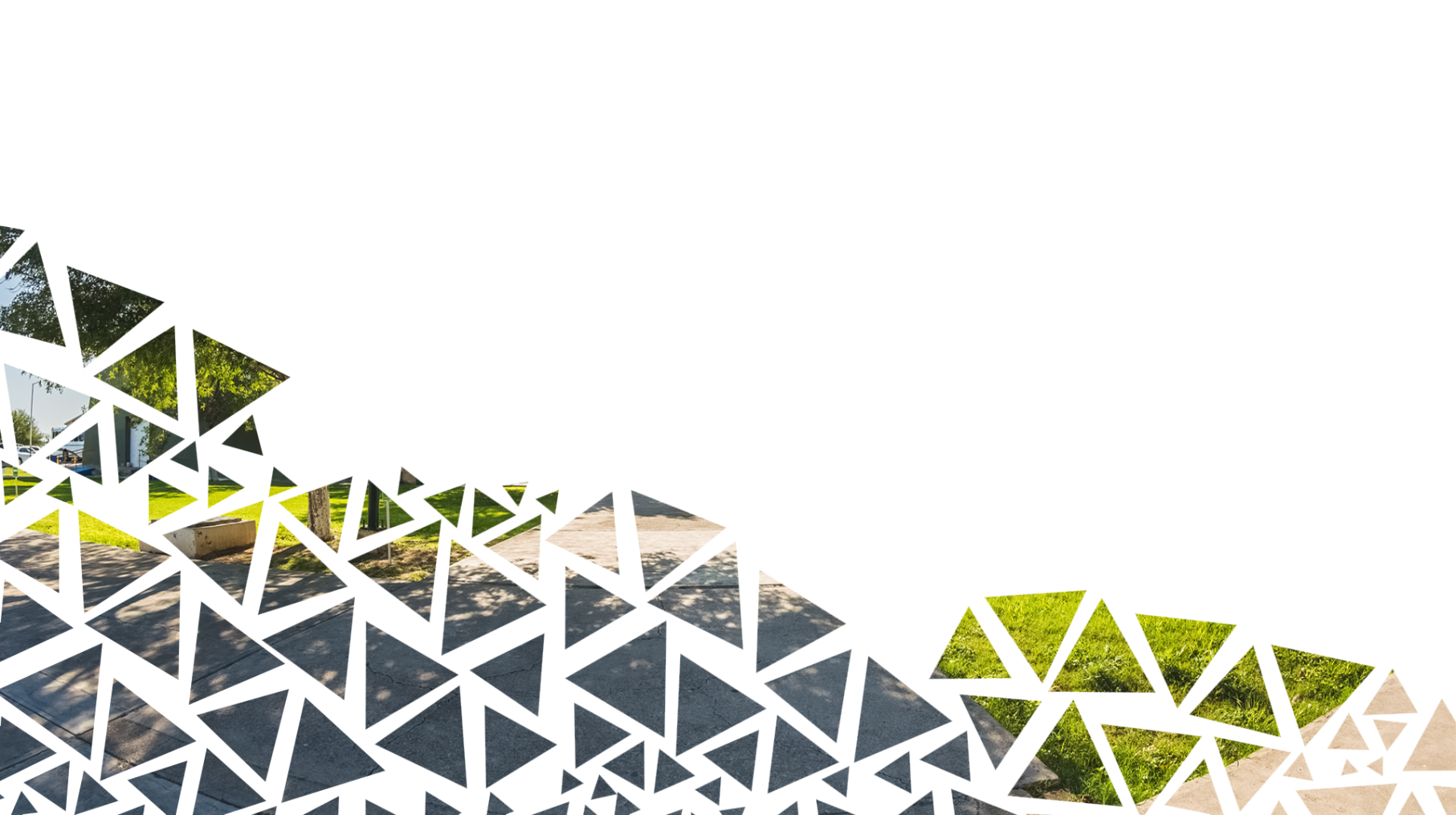